106年新進教師簡報總務處
主講人：林建宇總務長
106.09.06
1
總務處組織架構及所在位置
總務長
林建宇
副總務長
黃憲鐘、紀信義
專門委員
張人文
營繕組
賴堆興代理
採購組
賴明達
出納組
張文榮
資產組
黃憲鐘
事務組
廖炳雄
行政大樓
二樓東側
行政大樓
一樓中間
行政大樓
二樓中間
行政大樓
一樓西側
行政大樓
一樓中側
駐警隊
2
國立中興大學校園導覽平面圖
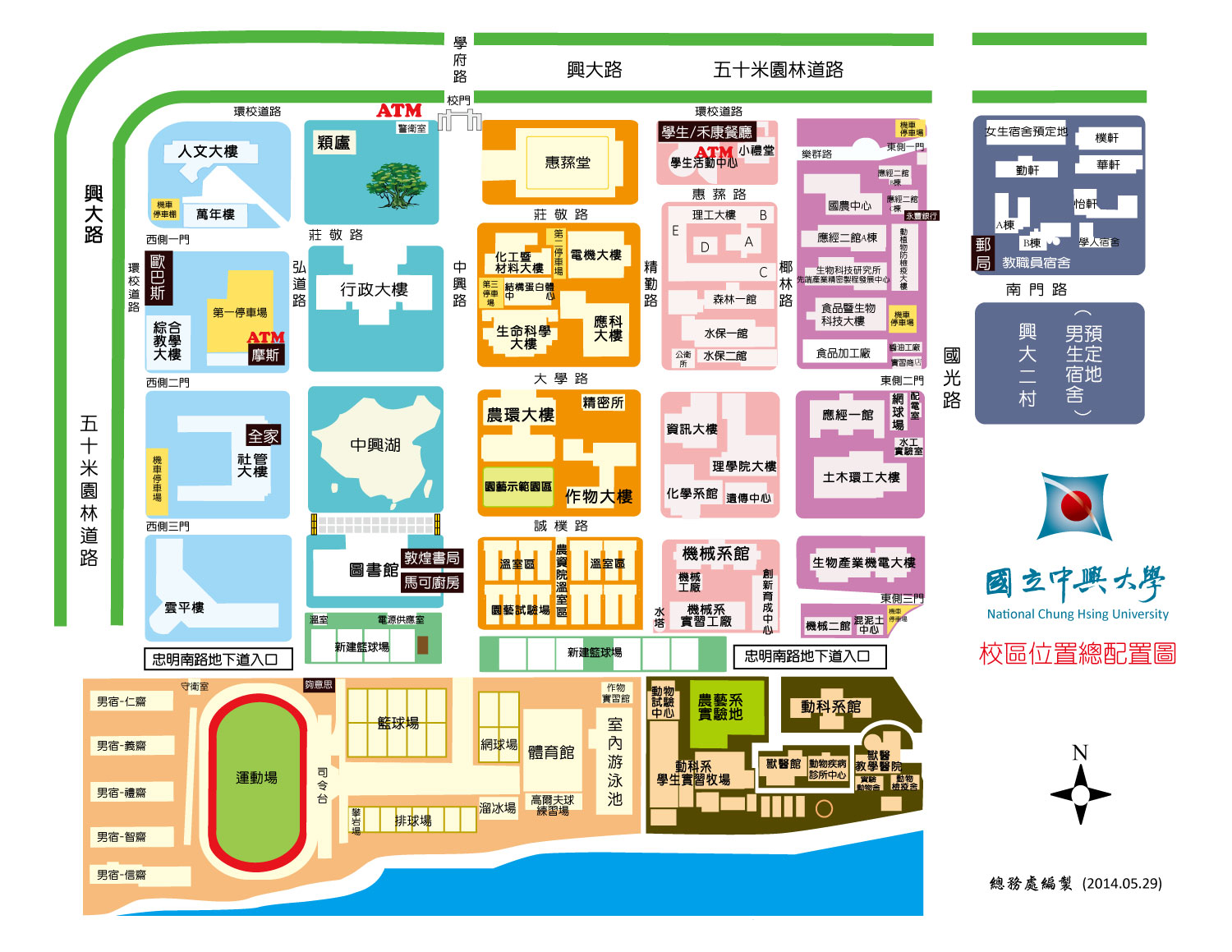 總務處
3
總務處網頁(www.nchu.edu.tw/~oga/)
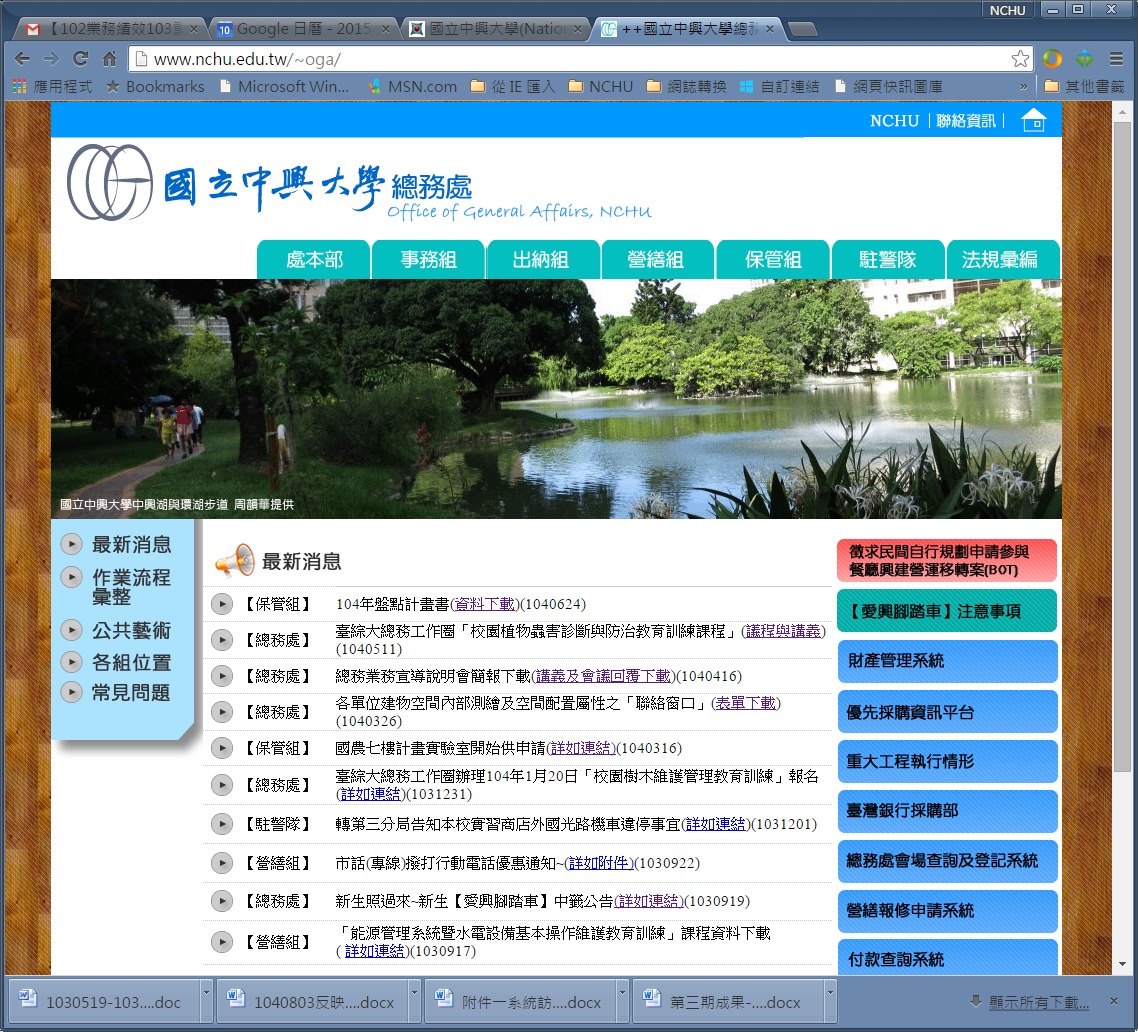 4
採購組
5
主要業務
一般財物、勞務採購

科研採購

中央集中採購業務
6
財物、勞務採購名詞定義
小額採購：為新臺幣十萬元以下之採
            購。
公告金額：工程、財物及勞務採購為
            新臺幣一百萬元。
查核金額：工程及財物採購為新臺幣
            五千萬元，勞務採購為新
            臺幣一千萬元。
7
採購須知
採購金額一萬元以下（零用金）可直接採購，取發票辦理核銷。
一萬元以上至十萬元以下，須附一家廠商估價單，辦理請購程序。
十萬元以上之請購，須會採購組，確定採購方式，並上政府採購系統公告。
採購上網等標期間
財物採購等標期
10萬元以上未達100萬元，等標期7天。
超過100萬元未達5000萬元，等標期14天。
超過5000萬元未達1億元，等標期21天。
超過1億元，等標期28天。
WTO政府採購協定（GPA）1824萬元，等標期40天。
採購上網等標期間
勞務採購等標期
10萬元以上未達100萬元，等標期7天。
超過100萬元未達1000萬元，等標期14天。
超過1000萬元未達2000萬元，等標期21天。
超過2000萬元，等標期28天。
WTO政府採購協定（GPA）1824萬元，等標期40天。
10萬元以上採購案件收受時程
國外請購案件須於當年8月31日前(或計畫結束前4個月)辦妥請購手續。
國內請購案件須於當年10月31日前(或計畫結束前2個月)辦妥請購手續。
次年度繼續性採購案件(10萬元以上)，請於當年10月31日前辦妥請購手續。
科研採購名詞定義
科研採購：指依科學技術基本法第六條第四項規定，接受政府機關之補助、委託執行科技研發計畫所需辦理工程、財物或勞務之採購。
科研採購辦理方式
先會研發單位確認為適用科研採購案件，並經校長或其授權人員核定後，始得辦理。
採購金額未達100萬元者，由請購單位取得至少一家以上之書面報價或企劃書，逕洽廠商採購，亦準用公告審查方式辦理。金額逾10萬元者，應作成書面採購紀錄。
採購金額 100萬元以上者，辦理公告審查。由請購單位成立5人以上之審查小組，視採購案件特性及實際需要，就符合資格廠商之技術、管理、商業條款、過去履約績效 …等項目（評定項目及配分由請購人選定），以總評分法或序位法進行審查並作成書面紀錄，選出優勝廠商，再依序辦理議價。
共同供應契約採購
屬共同供應契約之物品，優先適用共同供應契約。
若有價格偏高、品質不佳、規格不符要求…等因素者，可不利用共同供應契約。
可依政府採購法及本校相關規定辦理。
惟須留意政府採購法第14條（分批採購）、第19條（公開招標原則）、第26條（規格訂定原則）第36及37條（投標廠商資格）等規定。
出納組
主要業務
公款現金支付
薪資發放
帳表編制
稅務申報
資金調節
學雜費收付
新進教師需提供之資料
為辦理薪資、鐘點費及教育補助費入帳繳交「扶養親屬表」
營繕組
主要業務
辦理全校工程新建、整建
空調及水電設施修繕、電梯故障維修之連絡及督導、高壓變電設備之裝設維護及節電節能電力監控、消防設備及高壓變電設備維護等
全校電話總機之維護、電信申裝機等
土木、水電零星修繕
整建及修繕工程辦理程序
營繕報修申請作業：由申請單位（申請人）透過【興大入口】(https://portal.nchu.edu.tw/portal/)提出報修申請，本組將依權責分工分派人員前往勘查、修繕作業，或協助估價辦理請購作業。若遇緊急搶修事件，提供技術諮詢服務。
1萬元以上未達10萬元工程，由使用(請購)單位取一家以上廠商估價單辦理請購。
10萬元以上工程，申請使用(請購)單位提出申請後，經簽報核可，依採購法等相關規定程序，辦理後續採購發包施工。
大型新建工程之預算經費經核定後，使用單位提規劃構想書。
工程採購上網等標期間
採購金額認定
查核金額：
工程及財物採購為新臺幣五千萬元，勞務採購為新臺幣一千萬元。
公告金額：
工程、財物及勞務採購為新臺幣一百萬元以上。
中央機關小額採購：
為未達新臺幣十萬元之採購。
工程採購招標期限標準
法定等標期限不得少於下列期限：
未達公告金額之採購：七日
公告金額以上未達查核金額之採購：十四日
查核金額以上未達巨額之採購：二十一日
巨額之採購：二十八日
適用條約協定（WTO/GAP）之採購，等標期三十五天
10萬元以上工程採購案件收受時程
工程採購案件收理時程(1/2)
25
工程採購案件收理時程(2/2)
工程採購因涉及採購法限制，工程設計、採購招標(依採購法規定工程案件金額大小不一)、工程履約及驗收付款等行政程序，辦理日數冗長，請提早規劃，預留辦理時間。
請購案件應於當年度9月30日前辦妥請購手續，若涉「經常門經費」無法保留跨年度執行者，經費應於12月底完成核銷。
如有特殊緊急採購案件，請使用單位簽准奉核後，營繕組方收件辦理，惟涉「經常門」應作跨年度執行預算分配。
涉及需求變更之工程程序
工程發包後，倘因故有變更計畫或工程內容時，須提前聯繫本組，辦理變更設計程序，以避免驗收爭議。
提報變更設計程序，應簽會主計室及報請校長或授權人員核可後，方可據以施工。
未完成變更程序之變更施工，將造成與承商之履約、驗收、請照等法律爭議，影響竣工使用期程，徒增困擾。
科研採購-工程部分
法規依據：本校科學技術研究發展採購作業要點
適用範圍：研發處確認是否適用科研採購。
未達100萬元者，由請購單位取得至少一家以上之書面報價或企劃書，逕向廠商採購，訂約完成後卷宗資料移由本組辦理履約管理。
100萬元以上者，辦理公告審查，選出優勝廠商，再辦理議價，訂約完成後卷宗資料移由本組辦理履約管理。
資產經營組
主要業務
財產（動產、不動產）分類、登記、管理
職務宿舍申請、管理
招待所申請、管理
現有空間分配與管理
學位服發放
公有財產保險
財產增置-採購-流程
缺文件
財產減損-損失
各機關之財產，如因災害、盜竊、不可抗力或其他意外事故，致毀損或滅失時，應依審計法施行細則第41條規定，檢同有關證明文件，經主管機關查明屬實，轉請審計機關核准後，解除其責任。
[國有公用財產管理手冊第 67 點]
32
需報廢之財產
已達使用年限
未達使用年限
財產每件原價
經機關填具毀損報廢單（1式3份）1份留存
未達1500萬元
1500萬元以上
未達3000萬元
3000萬元以上
陳報主管機關核定
經管機關核定
陳報主管機關核定
陳報主管機關核定
轉送審計機關審核
俟審計機關核准發回後，即據以填製財產減損單，登入帳卡註銷產籍
轉送審計機關審核
依據核定公文書，據以填製財產減損單，登入帳卡註銷產籍
俟審計機關核准發回後
，即據以填製財產減損
單，登入帳卡註銷產籍
廢品殘料之處理
再利用
銷毀或廢棄
轉撥
變賣
交換
財產減損-報廢-流程
33
職務宿舍申請說明
一、單房間職務宿舍借住資格
本校編制內人員未獲政府輔助購置住宅，且距本校25公里以內無自有住宅，因職期輪調或職務特別需要，於任所居住者。
編制內人員若已獲政府輔助購置住宅者，因職務調動，致輔購住宅地點與工作地點之距離於當日通勤往返顯有困難，經簽請校長核准借用者。
博士後研究員或校務基金進用之專案教師，非留住宿舍無法執行職務，經簽請校長核准借用者，惟其借住之戶數不得逾該類宿舍總額10%。
職務宿舍申請說明
二、多房間職務宿舍借住資格
本校編制內人員未獲政府輔助購置住宅者，因職期輪調、職務特別需要，有配偶或需賴其扶養之眷屬隨居任所者。惟借用期間如配偶或需賴其扶養之眷屬無法隨居任所時，應改借單房間職務宿舍。
本人及配偶雙方同係軍公教人員者，借用宿舍以1戶為限。
職務宿舍申請說明
三、其他注意事項
借住宿舍人員應自行負擔水電、瓦斯費。
申請借住職務宿舍之辦理程序(含借住宿舍簽訂契約之辦理公證手續)、宿舍管理費、房租津貼及交通補助費等相關問題請洽保管組業務承辦人員。
保險種類
火災保險
竊盜險
公共意外險

※火險、竊盜險之保險標的物：
    學校所屬「公有財產」
保險申請
公有財產竊盜險：申請單位應檢附報案單證、現場照片及被竊物品清冊等送交本組辦理理賠事宜。(另需依規定報教育部轉陳審計部釐清財產保管人責任)
公共意外責任險：意外發生時應先行拍照存證、並立即通知保管組，若於假日或下班期間可先打電話至駐警隊請求協助）。
保險申請
自負額
有關火險(火災、爆炸引起火災、閃電雷擊)及竊盜險無自負額 ，其他附加險(水漬險、煙燻險、罷工、暴動、民眾騷擾、惡意破壞行為險、航空器墜落、機動車輛碰撞險、爆炸險)每一事故自負額為NTD 30,000。
重置成本本保單因附加條款，故理算(發生火災、竊盜、閃電雷擊、爆炸險…)都為重置成本基礎。 
理算
由保險公司依據保單內容、現場狀況(或所附相片) 、相關收據、診斷書等文件，判定應負擔責任並理算賠償金額。
39
事務組
主要業務
會場管理
公務車管理
全校水、電、電話費收付
校園清潔、綠美化
各重要會議場所安排、佈置
維護校園安全與秩序、突發事故處理
違規取締車輛相關事項管理、辦理車輛識別證業務、各項停車收費事宜。
41
總務處所管會場申請
包括：惠蓀堂、圖書館7樓國際會議廳…
至事務組網頁點選[總務處會場查詢及登記系統 ] 登錄。
於7日內遞送申請文件， 逾期未提交申請文件，預約檔期不予保留。
借用行政大樓各會議室，需點選[總務處會場查詢及登記系統 ]後逕行登錄，需遞交申請文件（場地申請表或開會通知單副本）。
駐衛警察隊
注意事項
大門管制時間為深夜00時30分至早上06時，24小時均有隊員輪值駐守。
違規停放車輛開單舉發，並視情況做後續處理。
車輛識別證以一年一換為原則。規費每年汽車1200元、機車600元。
無證車輛請由第一車道刷悠遊卡入校並自第四車道刷悠遊卡離校。未逾30分鐘免費，逾30分鐘自入校時起每小時30元，每日收費上限100元。
假日或大型活動車流眾多時採人工收費，每輛100元，(開立收銀機統一發票憑此出入校園)。
車輛識別證申請
申請人至駐警隊網頁點選『表格』下載申請表，填寫申請表後並由單位主管先行核章後辦理。
請附欲申請車輛之行照影本，新進人員須附派令或聘書影本。
教職員工每人得申辦汽、機車停車證各二張 。
謝謝聆聽
46